Titeltext
Herzlich Willkommen zum Sommersemester 2023
Es begrüßt Sie
Bärbel Stirner

Geschäftsführung Praktikumsamt
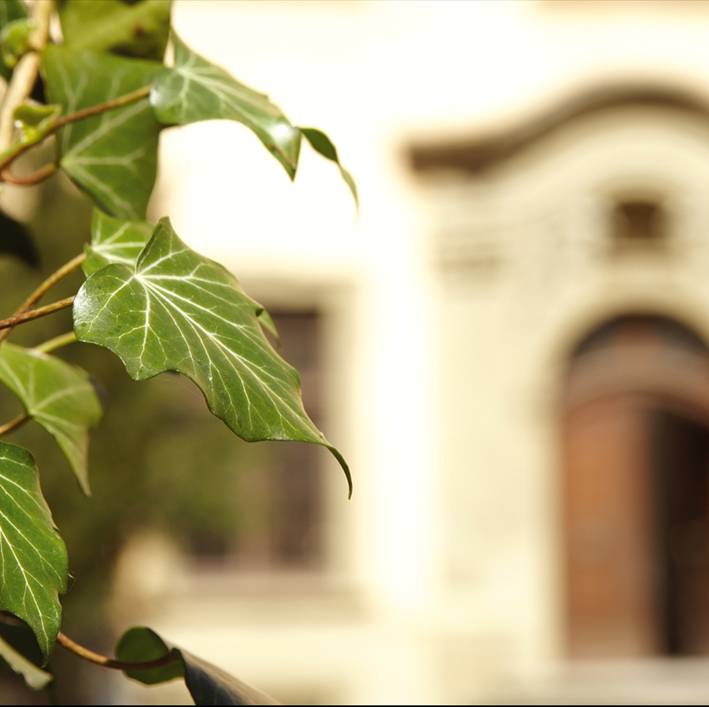 Praktikumsamt
1
Praktikumsamt
Ihr Studium hat Praxisanteile in Form von Praktika an Schulen.
Für die Verwaltung und alle Fragen im Zusammenhang mit diesen Praktika ist das Praktikumsamt zuständig: 
Sekretariat:		Frau Pfantzer, Frau Berger-Thiel
Leitung: 			Prof. Dr. Christina Drüke-Noe (Mathematik)	
Stellv. Leitung: 	Dr. Thomas Wiedenhorn 
					(Erziehungswissenschaften)
Geschäftsführung:   Frau Bärbel Stirner
14.03.2023
Praktikumsamt
2
Moopaed-Kurs/Homepage
Informationen zu allen Praktika finden Sie auf der Homepage der PH Weingarten:
Einrichtungen   Praktikumsamt  Praktika Lehramt

Informationen zur Einteilung im ISP finden Sie im sog. Moopaed-Kurs der PH Weingarten.
14.03.2023
Praktikumsamt
3
Zuständigkeiten im Praktikumsamt
Besondere Fälle 

Härtefälle
Formalitäten zu den Praktika
Anmeldung
Formulare
Einteilung
Einsicht Gutachten
Fragen zu den Praktika
Anrechnung Praktika
Schwierigkeiten Praktika
Leitung
Prof. Dr. Drüke-Noe

Kontakt per Mail und Termine nach Vereinbarung

Drueke-noe@ph-weingarten.de
Geschäftsführung
Bärbel Stirner

Kontakt per E-Mail und Termine nach Vereinbarung

Stirner@ph-weingarten.de
Sekretariat
Frau Berger
Frau Pfantzer
S 14
Öffnungszeiten
Mo., Di. & Do. 9-12 Uhr
Mi. 13.30-16 Uhr
14.03.2023
Praktikumsamt
4
Studienverlauf
Wann machen Sie welche Schulpraktika?
Im Rahmen Ihres Bachelorstudiums Lehramt absolvieren Sie folgende Praktika 
Grundschule (Bachelor Grundschule PO 2015): 
das Orientierungspraktikum (OP) nach dem 1. Semester
das Integrierte Semesterpraktikum (ISP) im 4./5. Semester
Sekundarstufe I (Master Sekundarstufe PO 2018)
das Orientierungspraktikum (OP) nach dem 1. Semester
14.03.2023
Praktikumsamt
5
Orientierungspraktikum (OP)
Voraussetzung für das Absolvieren des OPs ist der Besuch der Begleitveranstaltung 
„Arbeitsfeld Schule: Lehren und Lernen reflektieren“
im Fach Erziehungswissenschaft.
Bitte melden Sie sich noch in der Semestereinstiegs-woche für die Begleitveranstaltung zum OP im LSF an.
Bei Fragen zur Begleitveranstaltung zum OP wenden Sie sich bitte an Frau Schnebel aus dem Fach Erziehungswissenschaft
14.03.2023
Praktikumsamt
6
Orientierungspraktikum
Weitere Infos zum Orientierungspraktikum und Möglichkeit um Fragen zu stellen:
Info-Veranstaltung für GS und SEK I zum Orientierungspraktikum:
Wann:		Donnerstag, den 22.06.23
Uhrzeit:	13.15 bis 14.00 Uhr 
Wo:		per Zoom
Zeitraum für OP: 		18.09.23 – 06.10.23	
Online-Anmeldezeitraum: 	01.07.23 –31.07.23
14.03.2023
7
Praktikumsamt
Vielen Dank für Ihre Aufmerksamkeit!

Die Mitarbeiter:innen des Praktikumsamtes wünschen Ihnen einen guten und gelingenden Start in Ihr Studium und viel Freude dabei!
14.03.2023
Praktikumsamt
8